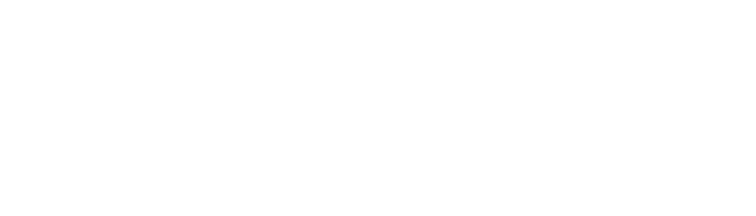 Phlebotomy Program

Fall 2025 Information Meeting

Adult and Community Education
Welcome and Introductions
Instructor
Roxanne Garman
Adult & Community Education Staff

Amber Cavanaugh	Tami Engman
Giselle Cabrero		Michele Holper
Lauryn Cortez		Jonny Maiullo
Agenda
What phlebotomy is and what it is not  
Program information requirements
Dates and format
State requirements
Application process
Cost and funding options
What ia a Phlebotomist?
Practices in hospitals, clinics and freestanding labs
Direct patient contact/care
Responsible for blood draws (venipuncture) and collections 
Does not administer medications or initiate IV access
What makes a good Phlebotomist?
Patience!
Empathy
Critical thinking skills
Communication skills
People skills
About the program
Not-for-Credit
Nationally recognized certification exam is included (NHA)
Program cost includes:
Phlebotomy course: lecture and hands on practice
Basic CPR: BLS for Healthcare
Textbooks, handouts, and NHA online resources and practice tests
Materials and supplies for laboratory portions of the program
Clinical externship in a healthcare facility
Job Prep (resume, cover letter, interviewing)
Program Dates
Dates: August 26 – December 11,   2025
16 in person didactic/lab sessions – includes 2 makeup days 
Days: Tuesdays and Thursdays
Time: 5:30PM – 8:30PM
Location: 525 D St., Eureka
ALL class meetings are face-to-face
NHA Exam: Tuesday or Thursday December 16th or 18th  
Time:  5:30pm-7:30PM
***Dates are subject to change***
Clinical Externship
Performed at a local healthcare facility 
Program Director places ALL students
Every attempt will be made to place you in your preferred clinical location.
Compliance documents are required by the sites
When compliance paperwork has cleared: you will be contacted to pickup your blue clinical folder. 
This will be used to record the following: 
40 hours
50 successful venipunctures. 
10 dermal sticks & 2 arterial blood gas observations – (TBD in class).

Students are responsible for the safekeeping of their folder, including returning it to our office upon completion of externship
Immunization Information
Immunizations are absolutely required!!!! 
No exceptions!
Can be obtained through your doctor, a pharmacy or from: 
Public Health Main Clinic, Eureka
592 I Street, Eureka  //  707-445-6200
Immunization Information
Many of these, we obtained as young children
If your records indicate that you’ve been immunized, you do not have to get again. (in most cases)
If you think you’ve already had these/had the illness, but do not have documentation - 
Request a Quantitative Titer 
This will show whether you have the antibodies or not. 
If no antibodies are present, then you will need the immunization!
Immunization Requirements
Program Costs
Program Fee: $2,195.00
Costs outside overall program:
Background Check – Approximately $35-$37
Physical Exam– costs will vary
Immunizations – costs will vary
		CPT 1 License Fees - Approximately $100
Payment / Funding
There are three (3) ways to pay for the class:
Payment in full at time of registration: cash, check or credit/debit
Nelnet Payment Plan 
Sponsored by an agency/community partner
--There are several potential opportunities: local, county, state or federal	
See “Potential Sponsorship Opportunities form on website

Until our office has written documentation 
confirming sponsorship, your registration will not be processed!*
Nelnet Payment Plan
Payment plan must be established in order to  finalize registeration
Application Packet: Process / Requirements
Application packet MUST include:
	Completed application
		Completed background check (proof of purchase not acceptable)
		High School (or equivalent) transcripts

E-mail : ace@redwoods.edu
	
Items can be separate attachments but must be in 1 email.
Incomplete application packets will not be accepted
Photos of these documents will not be accepted
Program Process (after application period closes)
Application period closes June 9th at 5:00pm 

Random lottery drawing June 10th, 2025

Notifications will be emailed: no later than June 12th, 2025

Names will be drawn and assigned a #
First 18 names drawn will receive acceptance emaiils
Remaining names drawn will receive waitlist emails, and  their assigned  # (#3 of 25, #16 of 25, etc.)
Accepted or Waitlist?
Accepted notification emails will include:
	Registration Form
	NelNet Information
	Immunization List
	Physical Exam Form
	Potential Sponsorship Opportunities Information
 
Waitlist notification emails will include:
	Immunization List
	Physical Exam Form
	NelNet Information
	Potential Sponsorship Opportunities Information
Requirements to apply for CPT 1 License (with CDPH)
HS diploma or equivalent  - official, sealed transcripts are submitted directly to CDPH
Background check
Completion of an approved certification program (like this one)
Pass the National Healthcareer Association (NHA) Phlebotomy certification exam
Completion of 40-hour Clinical Externship (unpaid)
Application, fess, program completion info to CDPH
Questions??
Email: ace@redwoods.edu 
Phone: 707-476-4500

Monday – Friday
 8:30am-4:30pm